TEKNIK GRAY BOX TESTING
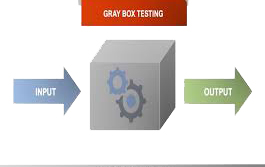 Teknik Gray box testing ini adalah kombinasi dari black box testing dan white box testing, mengambil kelebihan keduanya dan mengurangi kekurangan keduanya.Menguji perangkat lunak berdasarkan spesifikasi tetapi menggunakan cara kerja dari dalam. Gray box dapat digunakan dengan baik dalam software testing.

Teknik White Box Testing digunakan untuk mengetahui cara kerja perangkat lunak secara internal. Cara pengujian dilakukan dengan melihat ke dalam modul untuk meneliti kode-kode program yang ada, dan menganalisis apakah ada kesalahan atau tidak. Pengujian dilakukan untuk menjamin operasi-operasi internal sesuai dengan spesifikasi yang telah ditetapkan dengan menggunakan struktur kendali dari prosedur yang  dirancang.
Pengujian Gray Box testing juga dikenal sebagai pengujian tembus cahaya. Penguji gray box testing memiliki akses ke pengetahuan dokumentasi desain,  dapat mempersiapkan dan membuat kasus dan rencana pengujian yang lebih baik.
Pengujian gray box ini cocok untuk aplikasi website. Aplikasi website telah didistribusikan dengan jaringan atau system yang tidak ada sumber kode atau binary, sehingga tidak mungkin menggunakan pengujian white box. Pengujian black box juga tidak digunakan karena hanya melakukan kontrak antara pelanggan dan pengembang sehingga lebih efesien menggunakan gray box testing sebagai informasi penting yang tersedia dalam Web Services Defintion Language (WSDL).
1. Teknik Pada Gray Box Testing
Matrik testing adalah menyatakan laporan atau status proyek.
Regressi testing adalah menyatakan status apakah terjadi perubahan pada kasus uji yang baru dibuat.
Pattern testing adalah meverifikasi aplikasi yang baik untuk desain arsitektur dan pola.
Orthogonal array testing adalah bagian dari semua kemungkinan yang terjadi pada kombinasi.
2. Keuntungan dari Gray Box Testing
Bekerja dengan baik untuk segmen kode besar
Penguji tidak diharuskan untuk mengetahui Bahasa pemrograman atau metode untuk menguji aplikasi.
Pengujian didasarkan pada perspektif pengguna, bukan perancang.
3. Kekurangan dari Gray Box Testing
Ketika melakukan gray box testing harganya sangatlah mahal.
Sebagian besar kasus uji sulit untuk dirancang.
Karena hanya ada beberapa scenario pengujian cakupan liputannya terbatas.
Karena penguji memiliki pengetahuan terbatas tentang proses, itu tidak dianggap sebagai metode pengujian yang efesien.
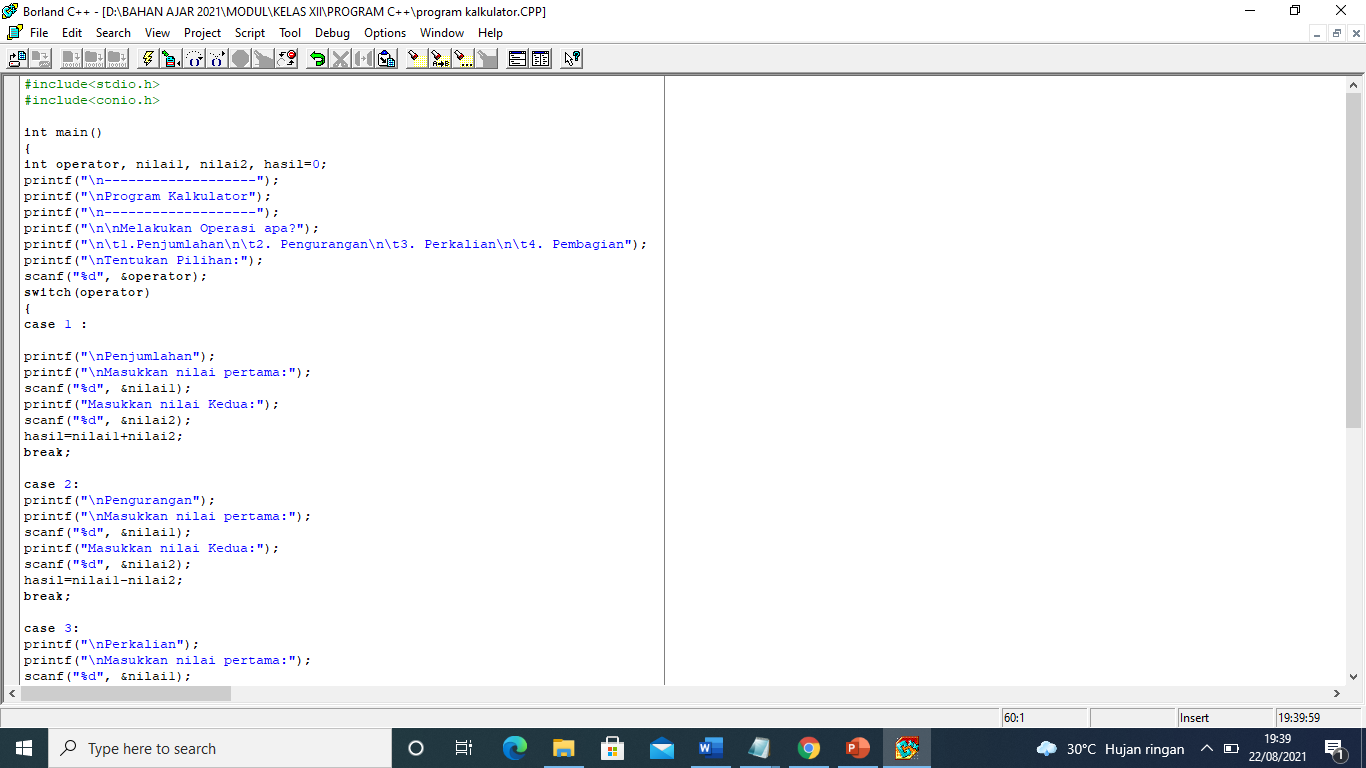 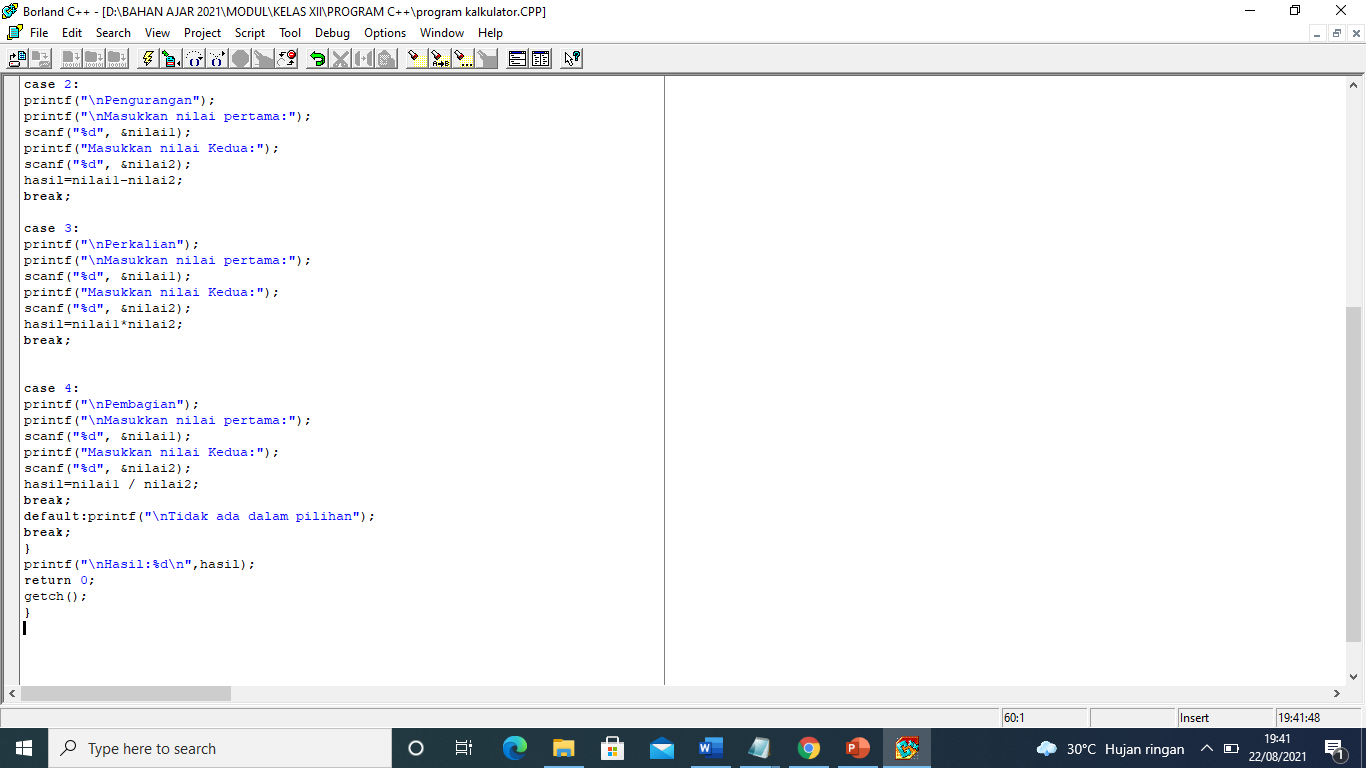 Contoh program kalkulator
Strategi Pengujian
Digunakan untuk mengintegrasikan metode-metode perancangan kasus pengujian perangkat lunak menjadi  suatu langkah-langkah terencana dengan tujuan mendapatkan perangkat lunak yang sukses.
Pengujian Perangkat lunak meliputi perencanaan pengujian, perancangan  kasus-kasus uji, eksekusi pengujian, pengumpulan data, serta evaluasi.
Pengujian Unit Program
Pengujian difokuskan pada unit terkecil dari suatu modul program. Dilaksanakan dengan menggunakan driver dan stub. Driver adalah suatu program utama yang berfungsi mengirim dan menerima data kasus uji dan mencetak dari modul yang diuji. Stub adalah modul yang menggantikan modul subordinat dari modul yang diuji.
b. Pengujian Integrasi
Pengujian Integrasi adalah pengujian terhadap unit-unit program yang saling berhubungan pada masalah interfacing.
c. Pengujian Validasi
Pengujian ini dimulai jika pada tahap integrasi tidak ditemukan kesalahan. Suatu validasi dikatakan sukses apabila perangkat lunak berfungsi dengan suatu cara yang diharapkan oleh pengguna.
d. Pengujian Sistem
Pengujian dilakukan sepenuhnya pada system berbasis komputer.
Recovery testing
      Pengujian dilakukan Ketika system diusahakan untuk gagal, kemudian diuji normalisasinya.
2. Security testing
Pengujian dilakukan untuk menguji mekanisme proteksi.
3. Stress Testing
Pengujian yang dirancang untuk menghadapi suatu perangkat lunak pada situasi yang tidak normal.